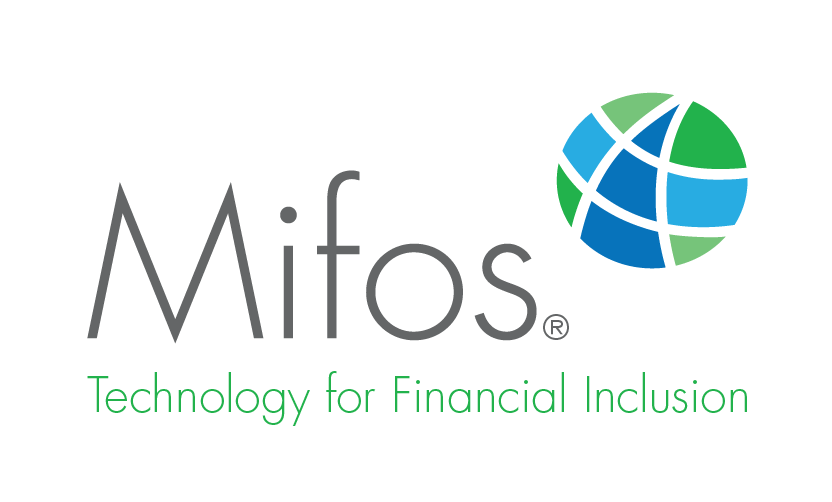 Make loan repayments on a client loan account
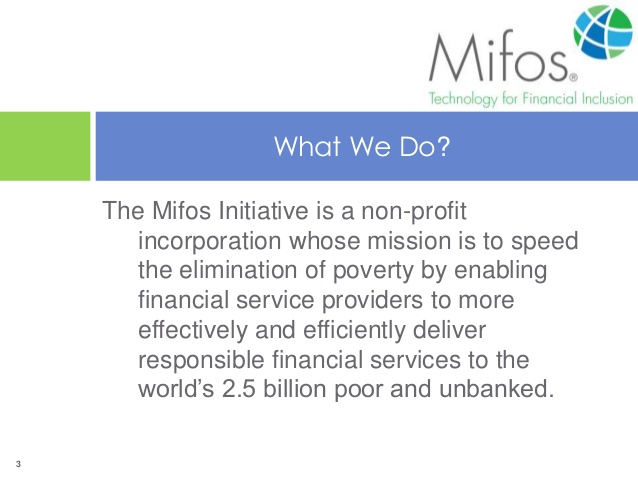 1
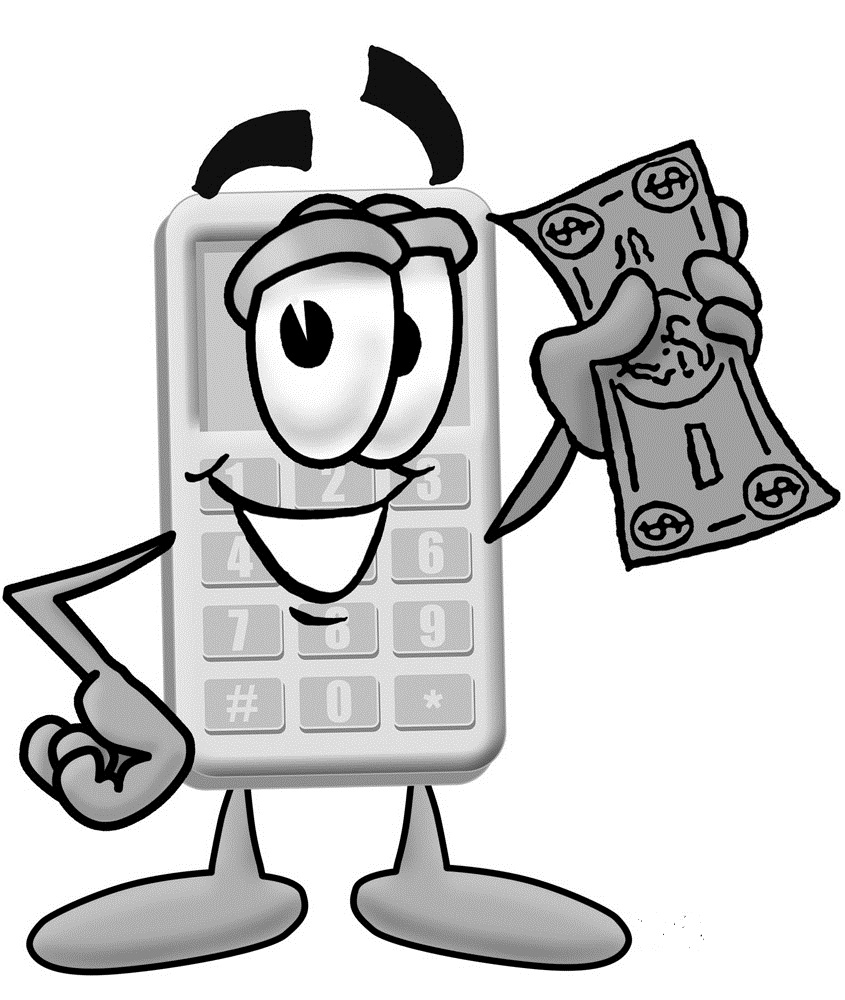 Here loan repayment is very easy…
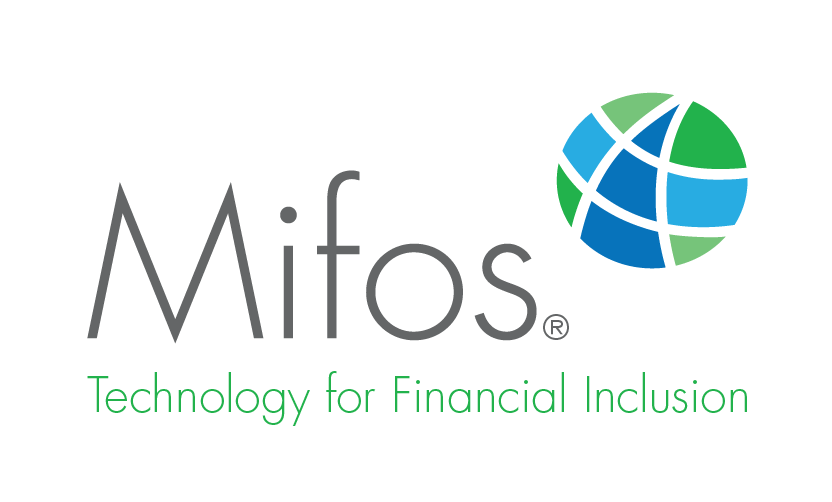 Methods available
Repayment via cash or similar payment type
One time transfer from saving account
Standing instruction transfer from saving account
Repay loans using cash or similar payment type in 7 simple steps
Locate the loan account by navigating to it though the client who holds the loan account
1. select make repayment from the action bar.
2. Accept the default transaction date or select a different date from the calendar pop-up.
3. Accept the default transaction amount or type a different repayment amount.
 4. Select payment type from the list.
1
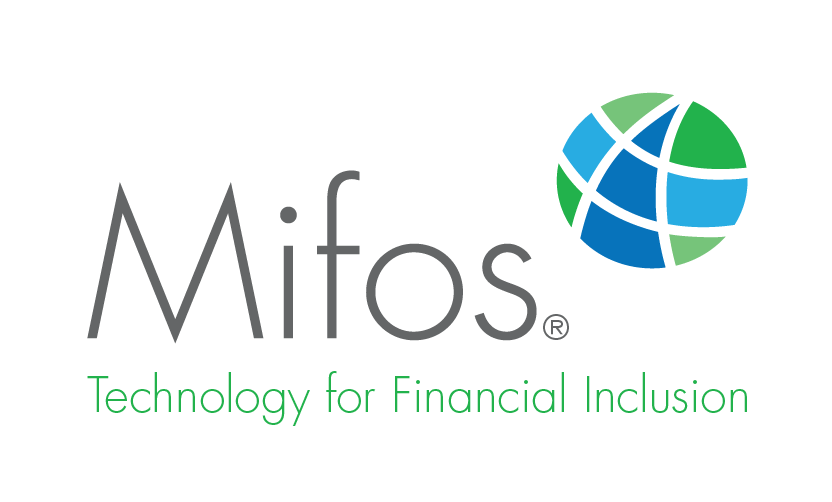 5.click+ to add payment details(optional).
a. Account#
b. Check#
c. Routing code
d. Receipt#
e. Bank#
6. Type relevant notes.
7. Click submit.
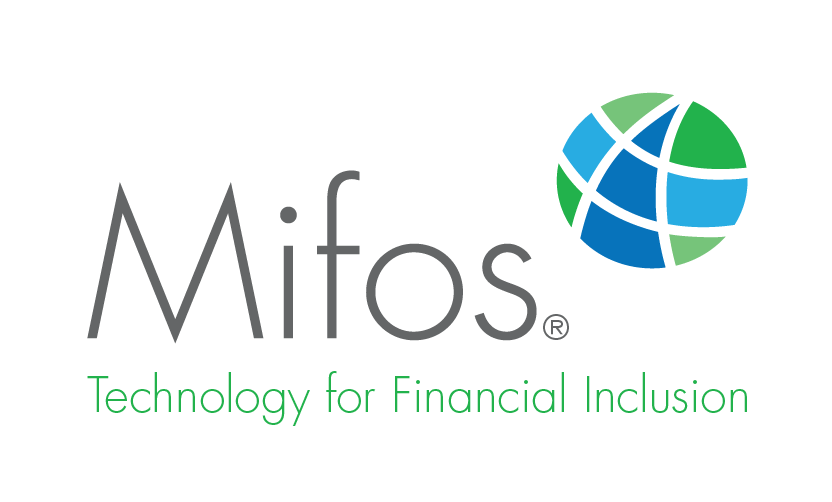 Repay loans from a one time transfer in 6 simple steps
1.Click  the saving account name in the list to view the saving account information.
2. Click more and  transfer funds from the action bar.
3. Select the group and account to transfer funds  to:-
a. Office 
b. Client  
c. Account type 
d. Account amount
4. Select the transaction date from the calendar pop-up.
5. Type any notes in description.
6. Click submit.
Repay loans from standing instruction transfer in just 3 simple steps.
Click more and create standing instructions to create new standing instructions.
Complete the fields on the create standing instructions form.
Click submit.
1